Wang-Sheeley-Arge (WSA)
Model
CCMC 2022 Workshop
College Park, Maryland 
June 7, 2022
C. Nick Arge & WSA Team
NASA, Goddard Space Flight Center, Greenbelt, MD, USA
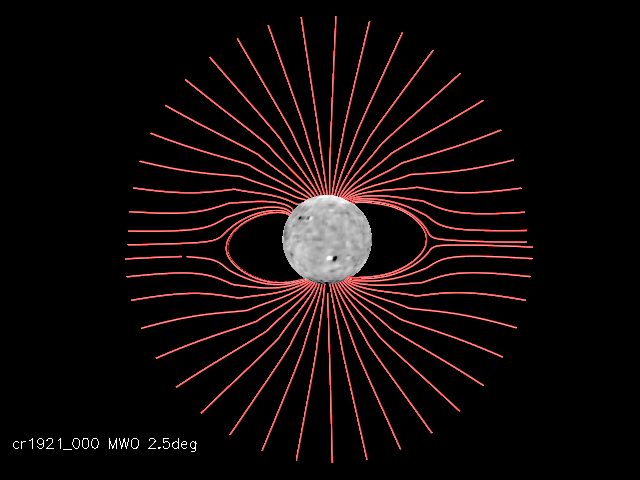 WSA Model Overview
WSA Model
Combined empirical and physics-based model of the corona and solar wind.

Input: ground/space based magnetic field maps

Output: WSA model provides:
Coronal magnetic field 
Solar wind (SW) speed & IMF polarity
Sun-spacecraft magnetic field connectivity
Inner B.C. for advanced MHD SW models
Enlil, MS-FLUKSS, Gamera, EUHFORIA

Research Applications
Coronal and solar wind studies

Supports NASA mission & community  research objectives and needs

Supports operational forecasting needs
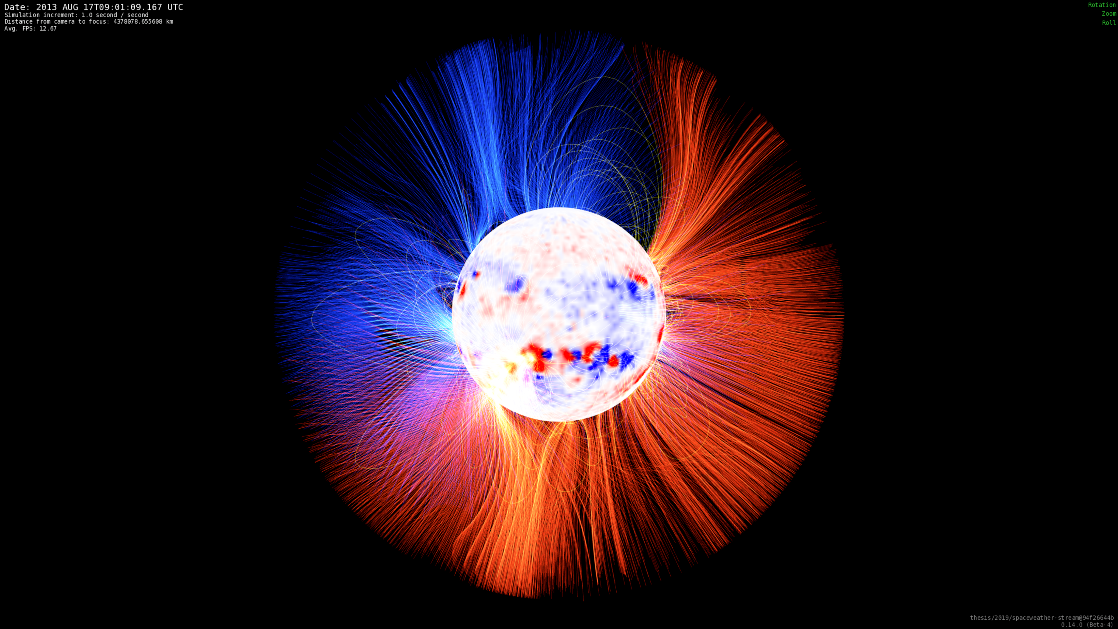 Source Surface
(Image courtesy A.Kollberg & S. Nikkilä)
Schatten Current Sheet Model
Solar Wind Model
PFSS Model
Outer model boundary
Source Surface
[Speaker Notes: Insert figure showing WSA wind predictions]
WSA Team and Collaborators
Civil Servants:
C. Nick Arge - 671
David Simpson - 587
Contractors/Post Docs
Shaela Jones – 671/CUA
Daniel da Silva * – 671/UMBC
Michael Kirk – 671/ASTRA(now CS)
Marta Casti – 671/CUA
Samantha Wallace – 671/USRA
External Collaborators
NOAA/SWPC
AFRL/USSF
University of Michigan
New Mexico State University
Predictive Science Inc. (PSI)
University of Alabama
HAO
APL
UC Berkeley
Many others!
Students
Jamie Staeben* – ADNET/Univ. of VA.
Sarah Kovac - NMSU
Andrew Leisner – GMU
Chris Rura – CUA
Jaime Landeros* – ADNET/Cal. Poly Pomona
Summer Interns
* Presenting
WSA Software Development Strategy
Operate
Release
Build
Plan
Using contemporary software development strategies to ensure delivery of a quality WSA model.
Continuous Integration
Continuous Delivery
Code
Deploy
Test
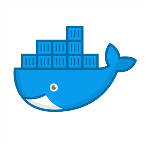 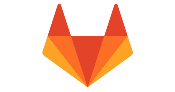 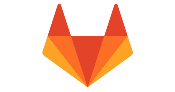 WSA v5.3
WSA v5.3
Asynchronous, continuous development of the WSA model to deliver both research and operational products to the heliophysics community. 

Able to control the scientific quality of WSA, while at the same time allowing a broad group of researchers, students, and postdocs to contribute.
[Speaker Notes: Using contemporary software dev standards that industry has been using for the last 15 years.
 
We’re doing things one step more – in scientific software….stop at continuous integration ….we have a come up with a deployment strategy via docker
Make plan 
Then do code building testing
Constantly updating and improving the code
Continuous delivery service
can hand them a container using docker containers
get to a new release version
asynchronous – big changes while at the same time updating little/small things
One person doesn’t need to know about development of other routines that were incorporated 
Docker – nice way to just use WSA not have to develop it.]
Mission & Operational Support
CCMC 
Forecasts in support of NASA mission needs (since ~2005)
Train students and forecasting staff on model
NASA Spacecraft missions such as PSP and SolO
Predicts magnetic connectivity of spacecraft with solar source
SolO needs advanced forecasts to support its observing campaigns
SRAG 
Improve forecasts of space radiation risk
Sun-spacecraft magnetic connectivity forecast tool
NOAA/SWPC, UK Met office, & Korean Space Weather Center (KSWC)
Forecasts in support of civil forecast needs
Coordinate with forecasters to support their operational needs
WSA being upgraded from v2.2 to v5.3 in 2022 
Recently brief NOAA/SWPC forecasters on model improvements/new forecast tools
USAF-557th Weather Wing & USSF
Used in support DoD research and development forecasting needs
See Daniel da Silva’s presentation
WSA Simulations for Solar Orbiter 
May 2021
WSA Predictions at SolO Earth May 2021
Satellite Locations May 2021
Coronal Field at 5Rs + 
SW connectivity
Predicted SW speed & IMF polarity at SolO + Coronal holes
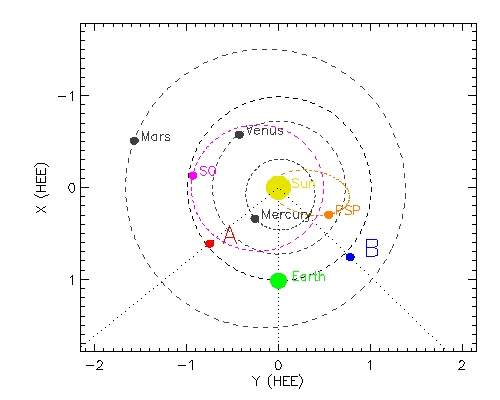 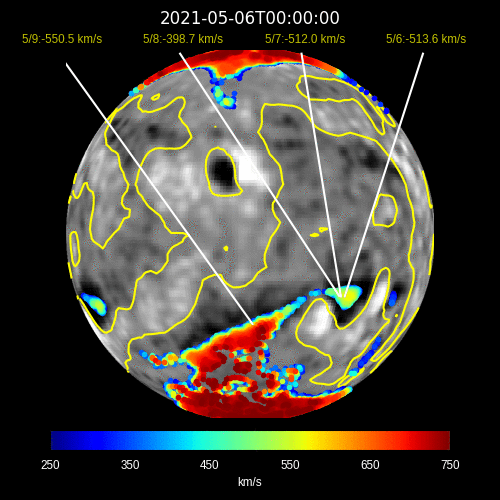 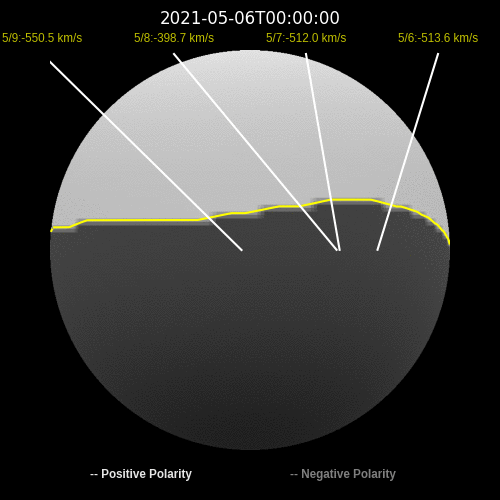 SO
Sun
PSP
Earth
Solar Orbiter needs predictions several days in advance of the spacecraft-Sun magnetic connectivity to support their remote sensing campaigns.
WSA Dashboard
Forecast tool that summarizes WSA coronal and solar wind predictions.
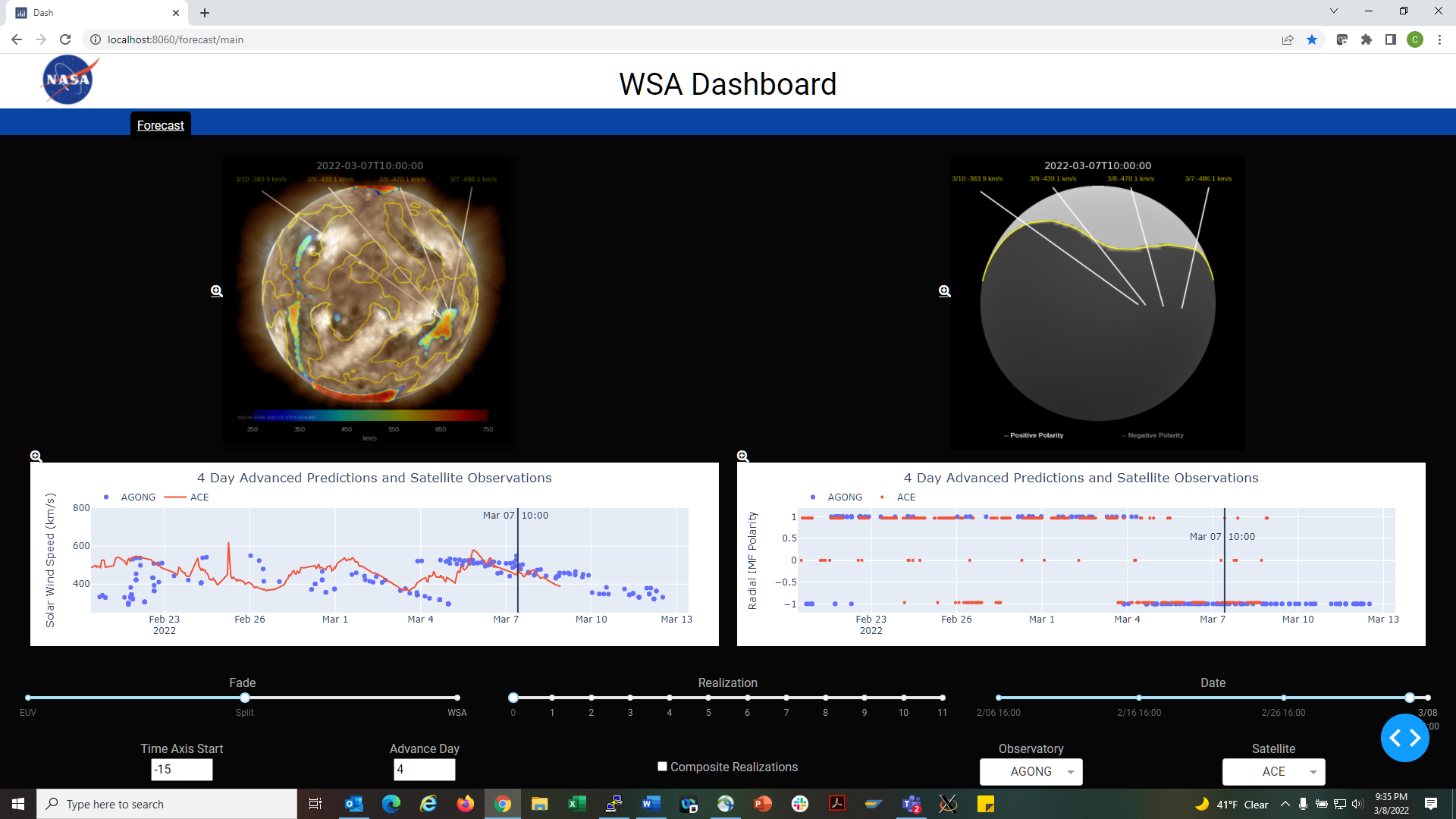 Predicted SW speed at spacecraft
Sources of SW
WSA corona hole solution vs EUV observations.
Predicted magnetic connectivity relative to heliospheric current sheet.
See Jaime Landeros’ presentation
CCMC is onboarding it to serve the community
To be evaluated by NOAA/SWPC forecasters
Research Support
CCMC
code available for runs on demands (~1100 WSA+Enlil run requests in 2019-2021)

WSA Team supports 
numerous specialized research run requests & model development efforts
development of quantitative & objective methods for 
ranking magnetic field input maps & evaluating model predictive performance

National/International research efforts 
LWS, SWQU, AFOSR
ISFM 
ISSI 
General community research support  
20 WSA related AGU abstracts (2021)! (>20/year since 2019)! 
13 journal papers (2021)! (about 10 per/year since 2019)

Supports student/postdoctoral research and career development
See Jamie Staeben’s presentation
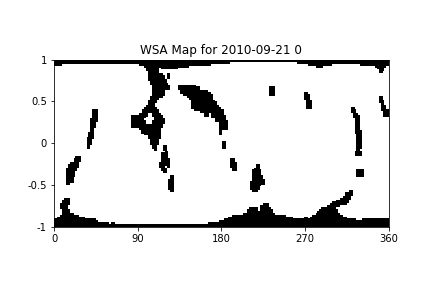 WSA coronal holes provided for ISIS team effort.
Modeling the First Two Parker Solar Probe Encounters With ADAPT-WSA
New WSA Data Product
Minimum Angular Separation From Heliospheric Current Sheet
Sources of solar wind – PSP Encounter 1
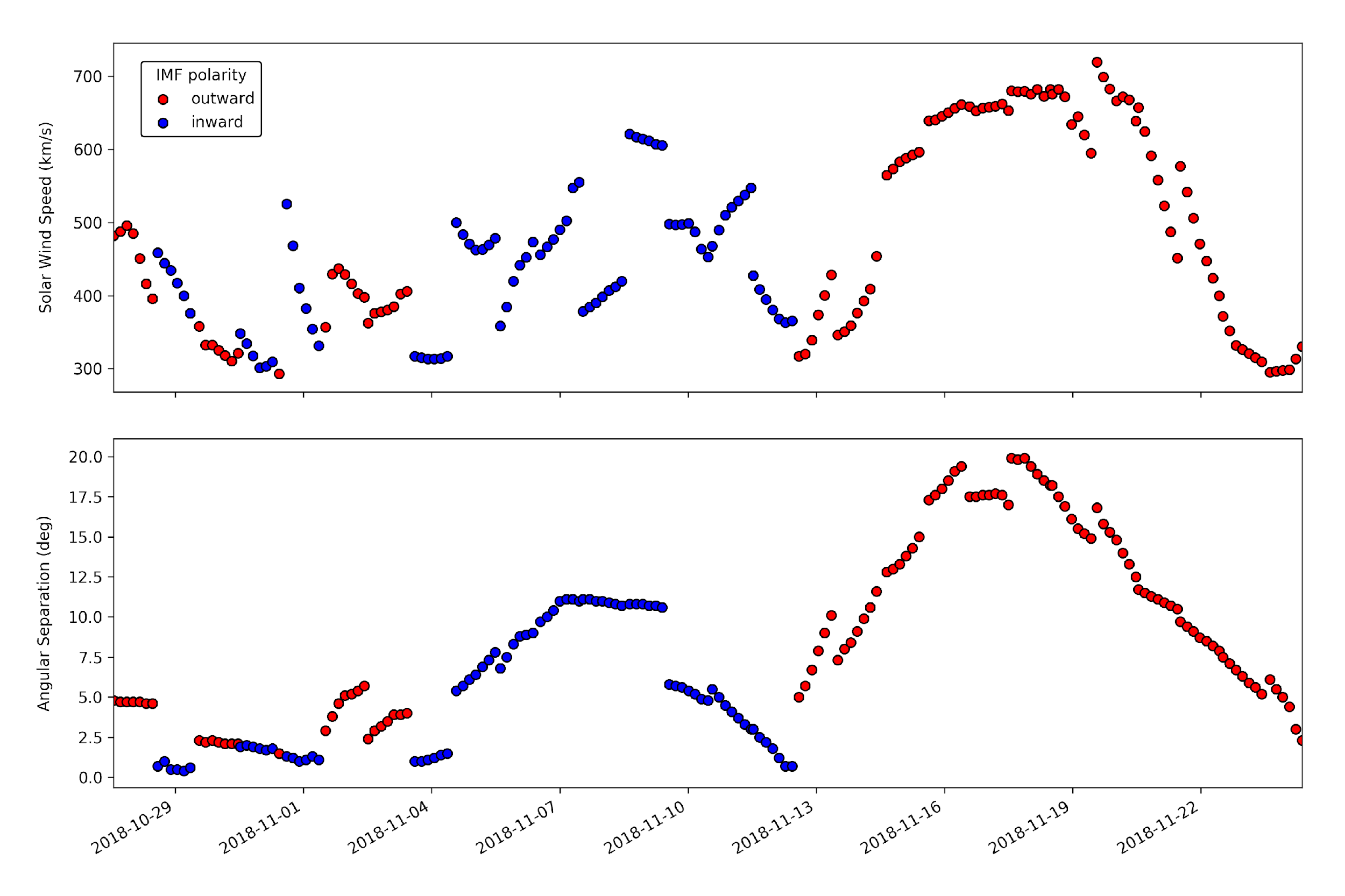 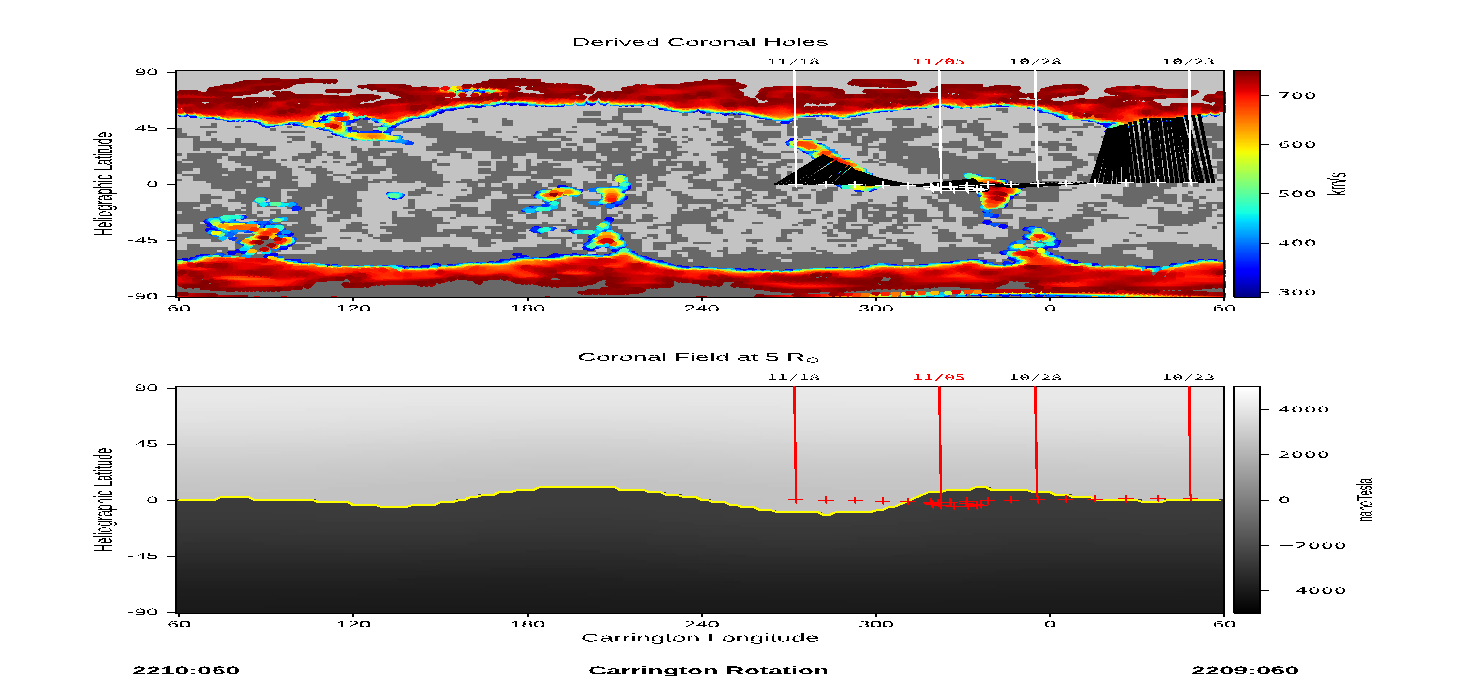 Inward (-)
Outward (+)
Degrees
Heliographic Latitude
inbound
co-rotation
outbound
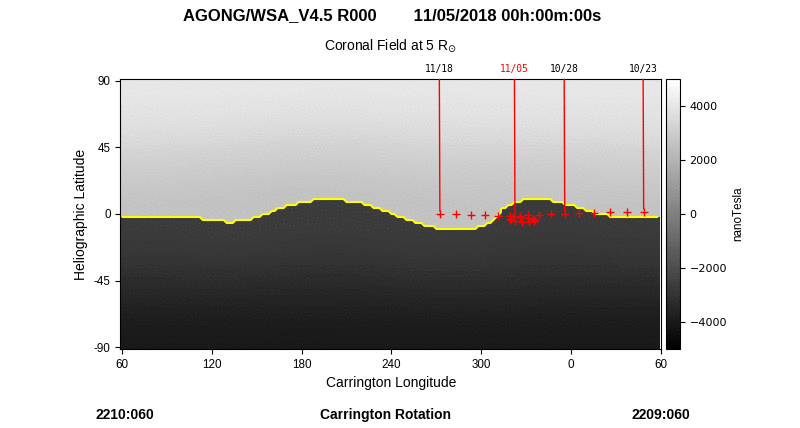 Global Coronal Field for 11/05/2018
Outward (+)
WSA used to support PSP science
Provided magnetic connectivity of PSP with its solar sources
Allowed interpretation of PSP solar wind observations
Heliographic Latitude
Inward (-)
Carrington Longitude
NASA NPP Scientist: Wallace et al., 2022, accepted
[Speaker Notes: LEFT: WSA derived coronal holes and spacecraft connectivity to the solar surface for perihelion of Encounter 1, November 5, 2018.]
Magnetic Connectivity for the 19 April 2021 SEP Event
STEREO-A
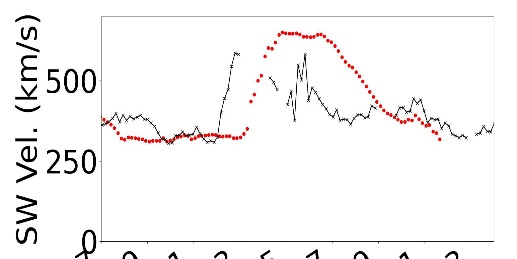 BepiColombo
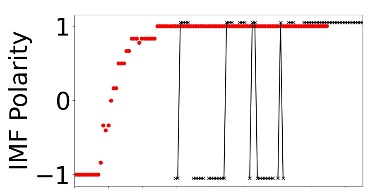 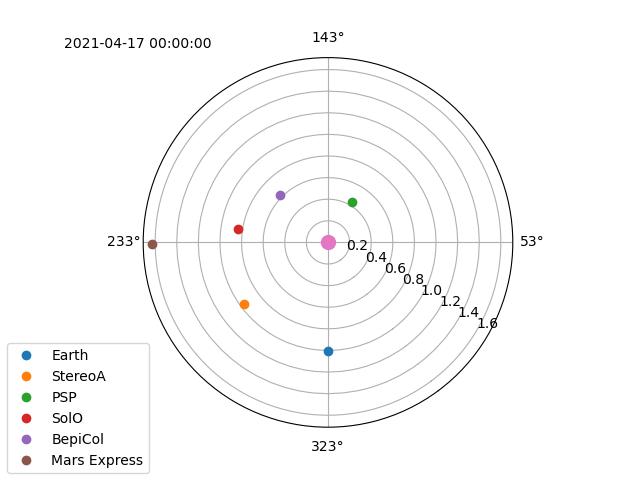 International collaborative effort to study this event

WSA Team to select best possible coronal model to drive Enlil
used in situ satellite data 

Uniquely wide-spread satellite distribution allowed team to probe global performance of model.

How to determine best overall global fit? Working on developing global metric.
PSP
SolO
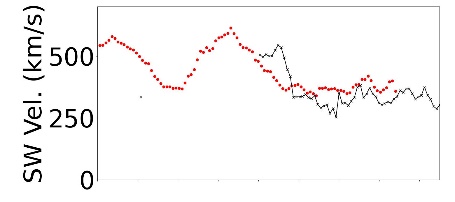 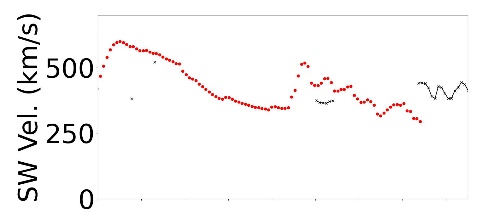 Mars Express
Bepi-Colombo
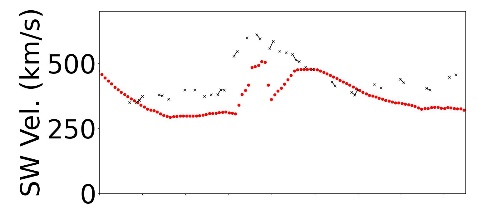 PSP
SolO
Mars
STEREO-A
Earth
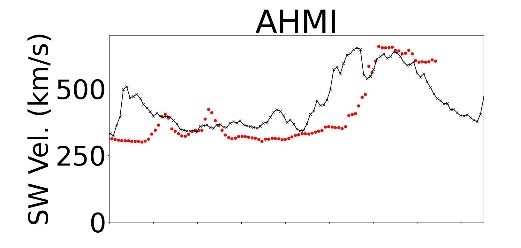 ACE
Shaela Jones leading effort
Using WSA to Support Observations of Venusian Aurorae
S. Kovac, C. Gray, C. N. Arge, N. Chanover, J. McAteer, C. Churchill, M. E. Hill, A. Szabo
PSP VGA 3 Observations (Kovac et al, 2022, ApJ)
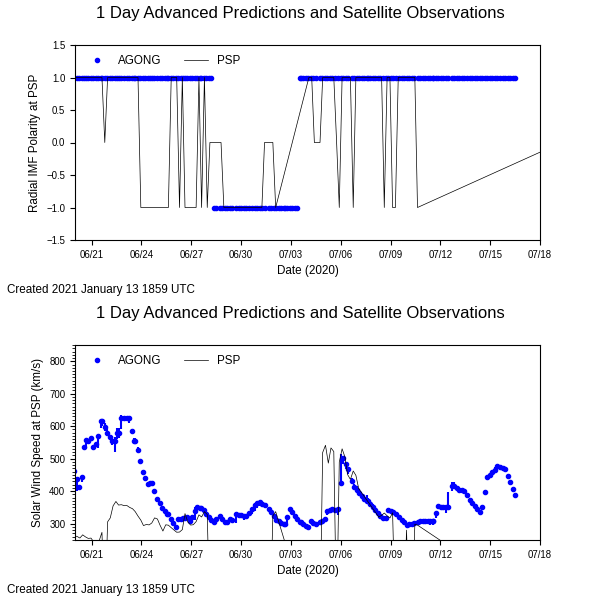 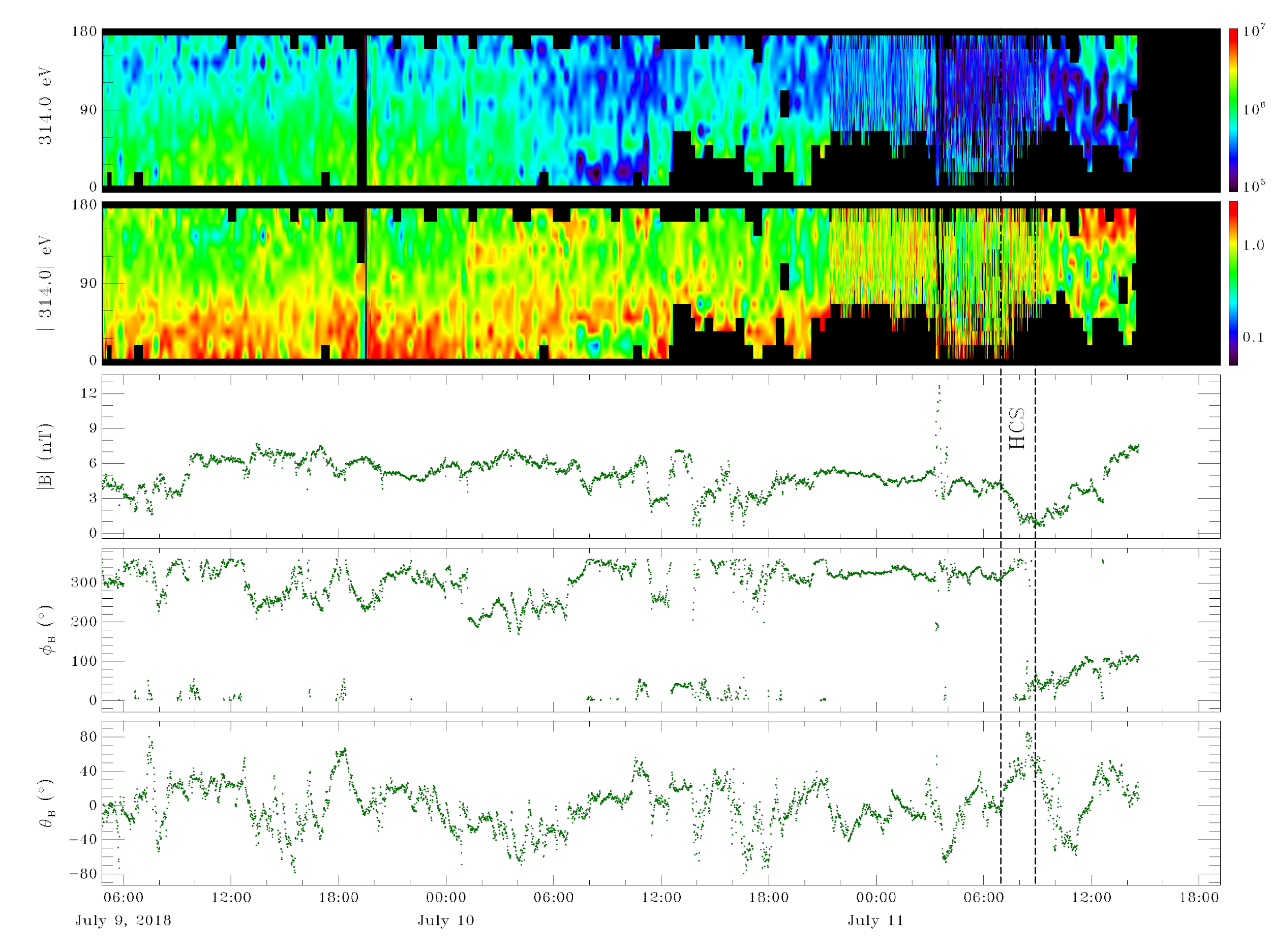 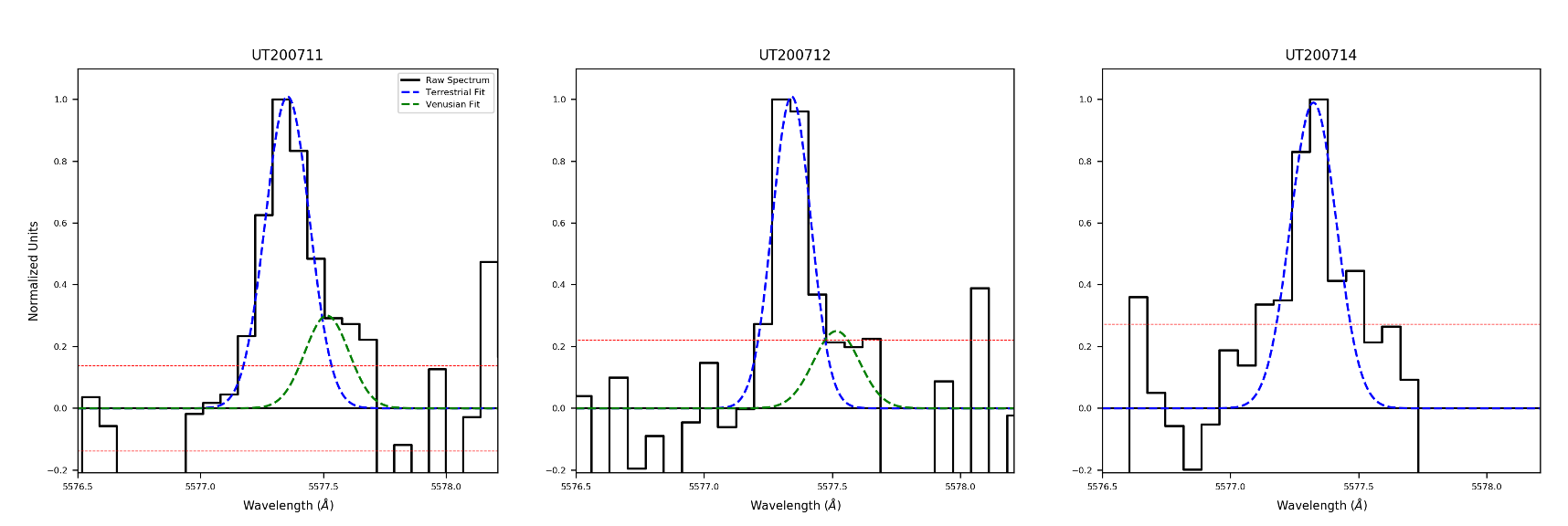 Terrestrial Emission
Venusian Emission
Heliospheric current sheet crossing
Observing Window
WSA used to provide context for the solar wind conditions during times of auroral Emission on Venus
This work has now been vastly expanded to previous Venusian observations
For every detection of emission, there is a heliospheric current sheet crossing
WSA helps to identify a new source of Venusian auroral emission!
(Sarah Kovac, PhD Dissertation, NMSU, 2022)
Summary
WSA is widely used by the heliosphysics community for both research and space weather forecasting purposes. 

It is used 

To support NASA missions or other NASA efforts/services such as the CCMC & SRAG.

To support national/international basic and applied research efforts.

As the key driver to multiple advanced MHD solar wind models.

Operationally at multiple national/international space weather agencies.

Available for runs on demand to the community!
‹#›